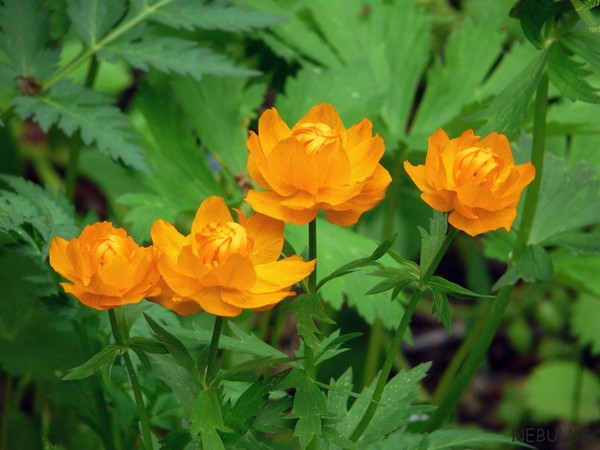 Электронная газета
Выпуск № 36

Заходите к нам 
 «Огонёк»
МБДОУ ЦРР№28
 «ОГОНЕК»
 г. Бердск
Весна – прекрасная пора!
Март- май 2018
http://dou-28.ru
Из нашей газеты вы узнаете 
как проходили:
Праздники,   посвященные 8 марта.
Мероприятия  посвящённые дню ПОБЕДЫ.
Мастер – классы по «Робототехнике».
Весенние  развлечения.
Веселые старты.
Выставки.
Совместные мероприятия со школой.
Итоговые  занятия.
Выпускные балы.
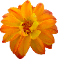 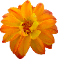 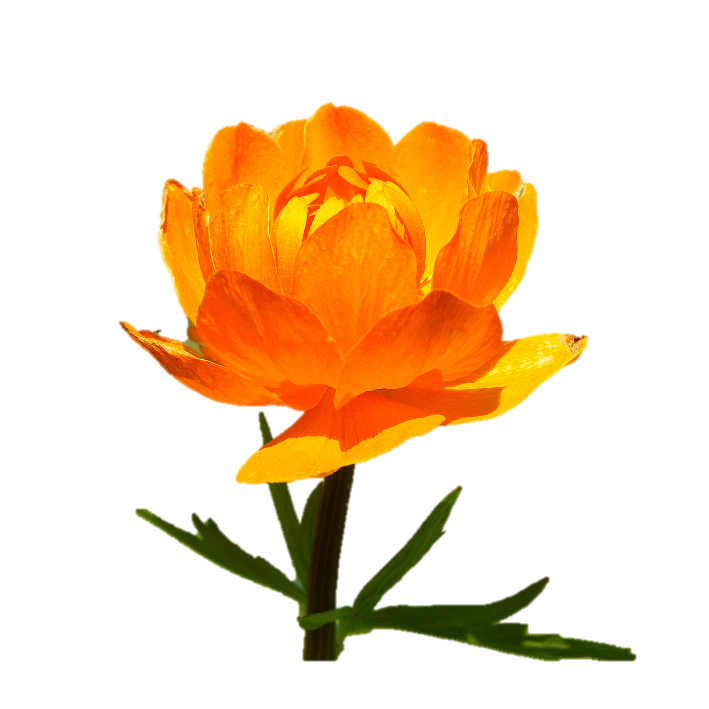 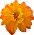 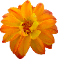 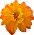 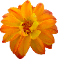 http://dou-28.ru
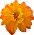 8 марта.
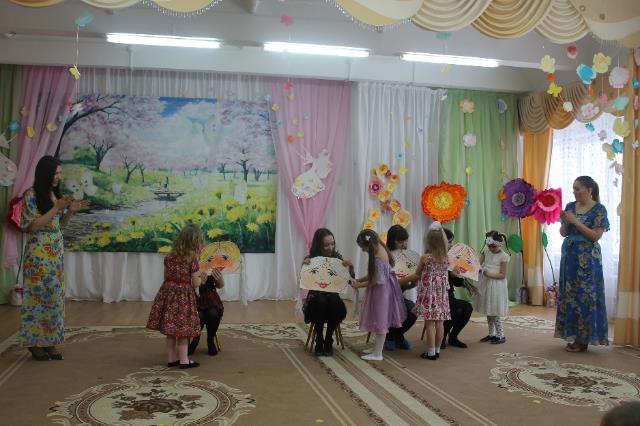 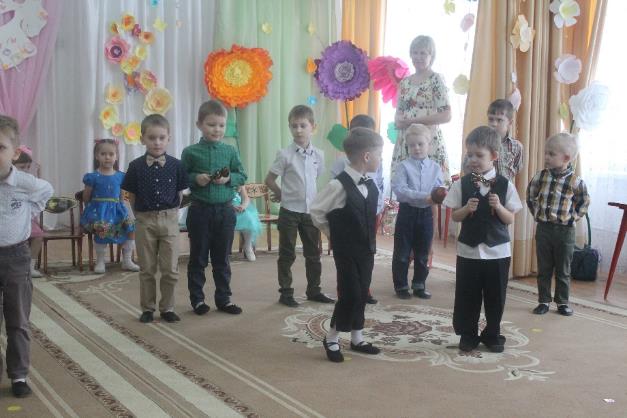 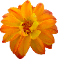 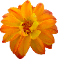 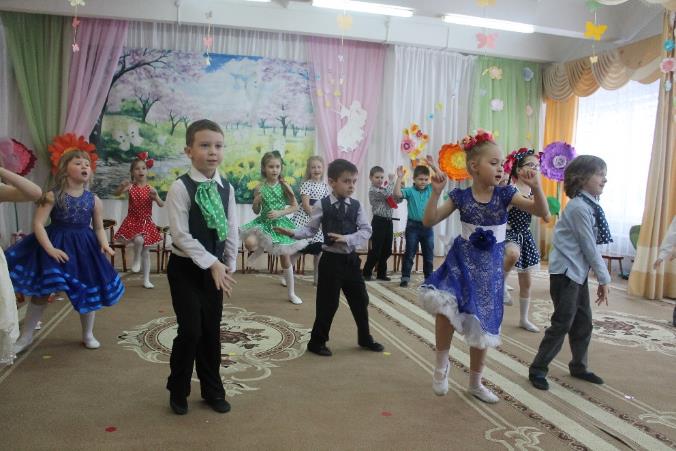 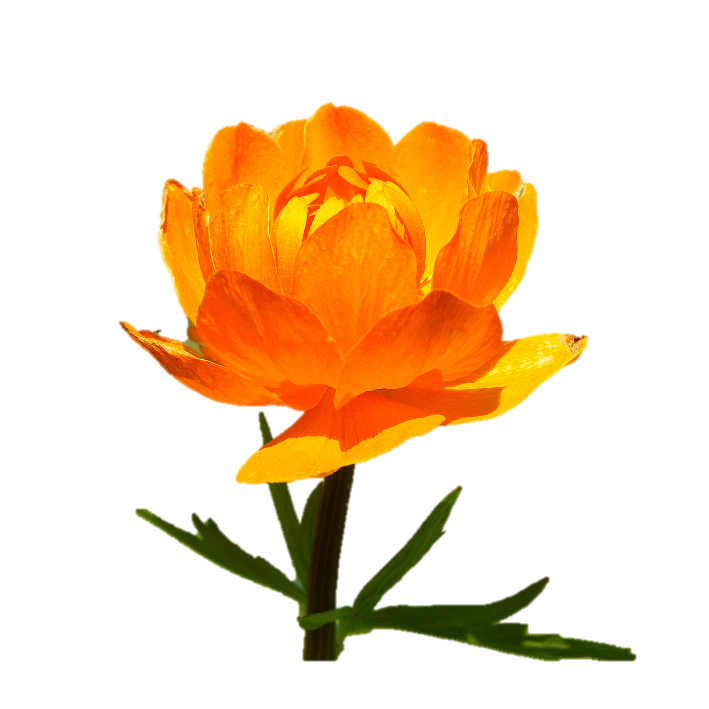 Март, и солнце ярко светит!От души желаю я:Будь счастливей всех на свете,Мама милая моя!
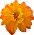 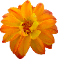 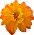 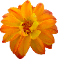 http://dou-28.ru
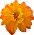 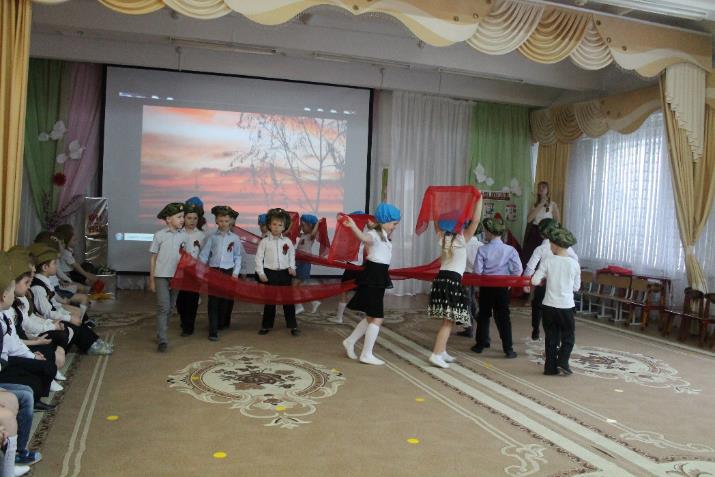 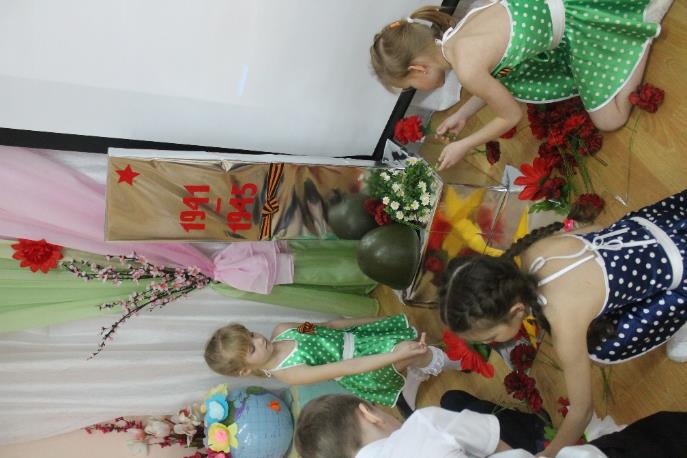 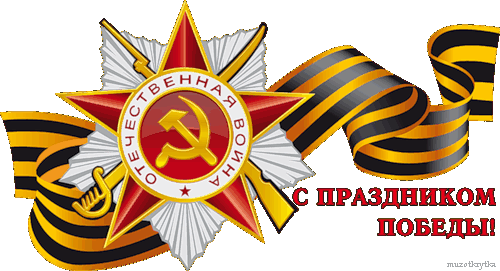 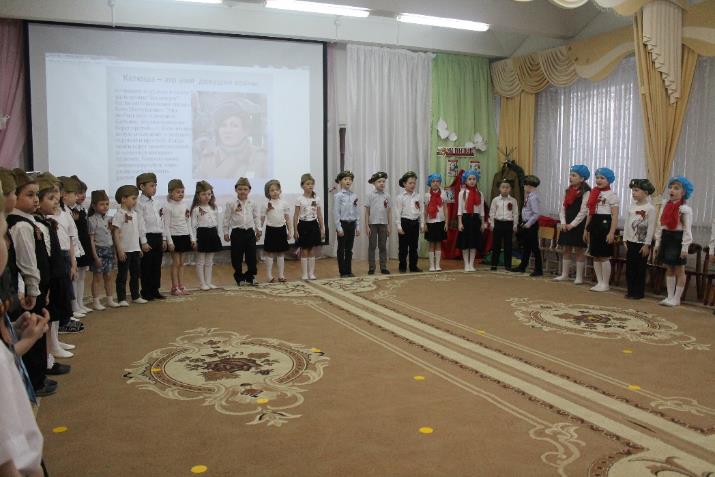 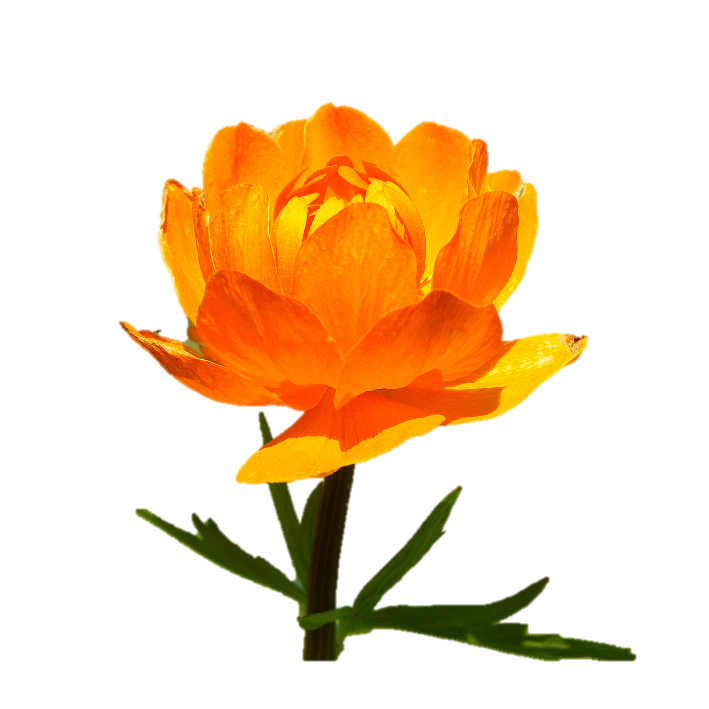 Песни фронтовые,Награды боевые,Красные тюльпаны,Встречи ветерановИ салют в полнеба,Огромный, как Победа.
http://dou-28.ru
Мастер – класс
по «Робототехнике»
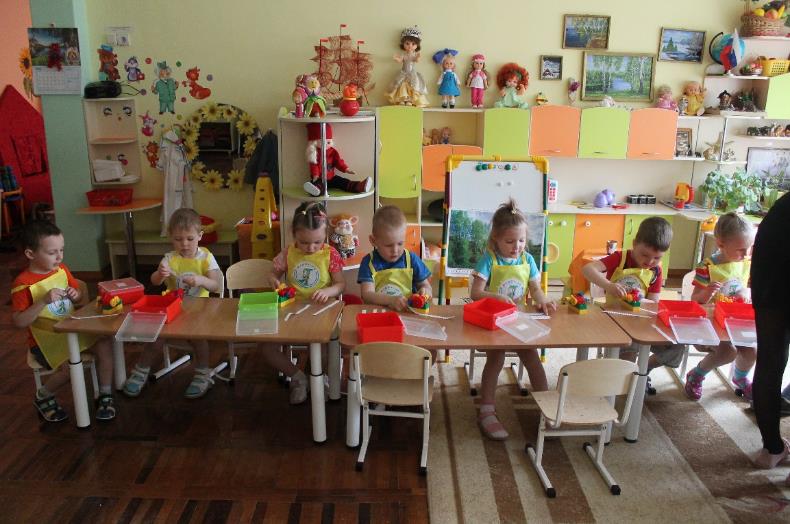 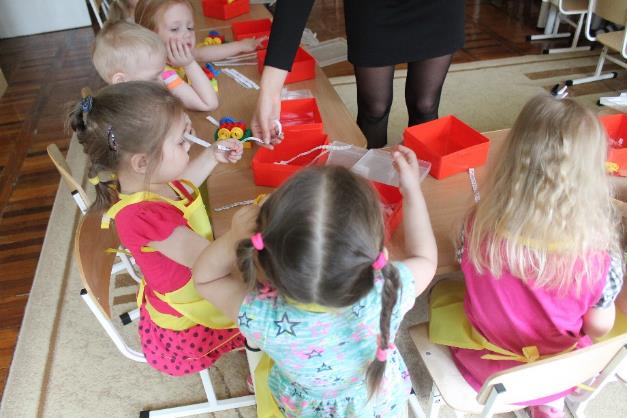 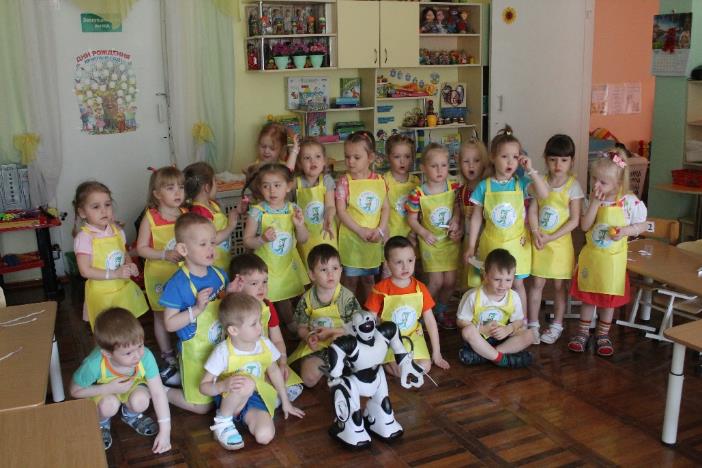 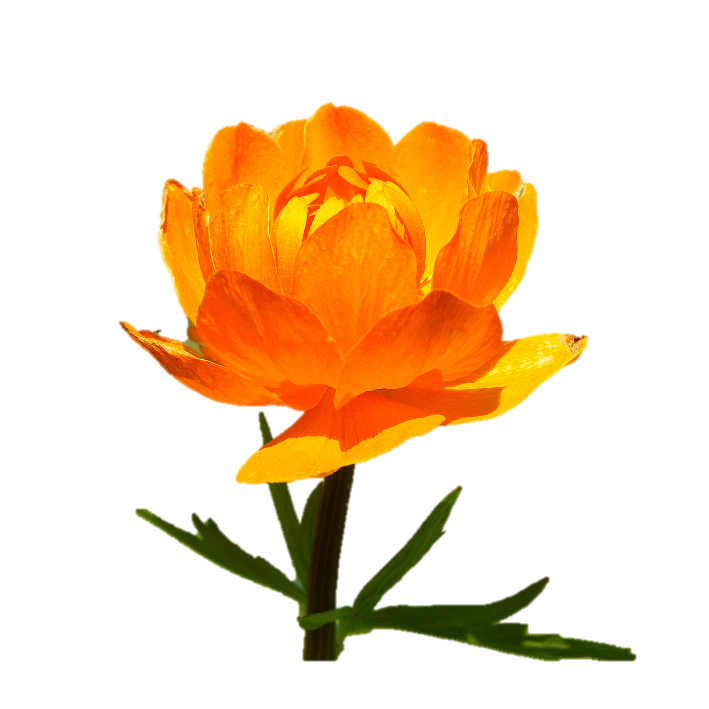 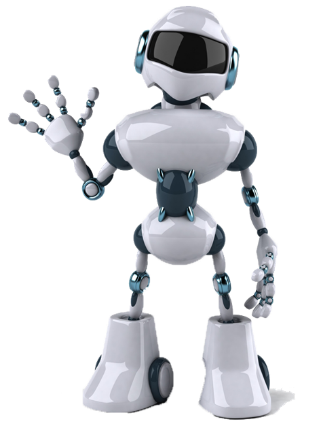 http://dou-28.ru
Опять весна пришла в наш садик.Ликует солнце. День подрос.И лишь одни сосульки плачут,Жалея зиму и мороз.
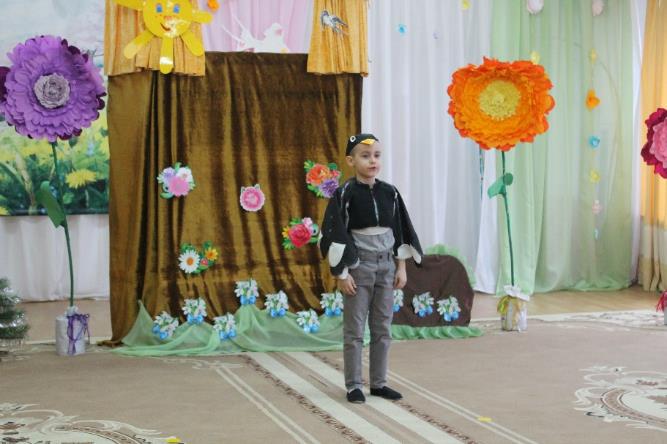 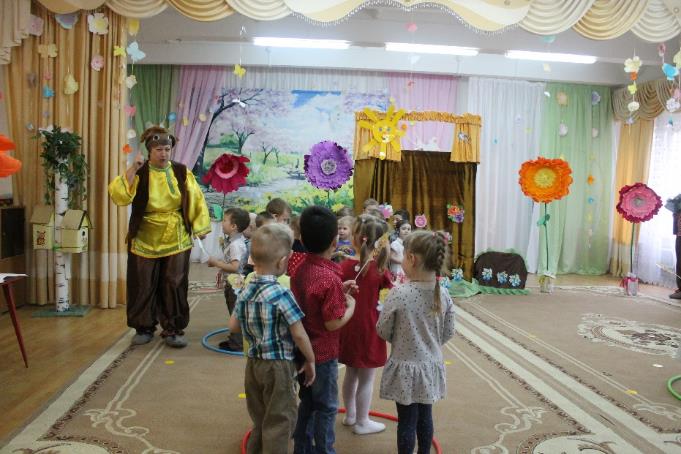 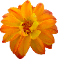 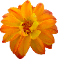 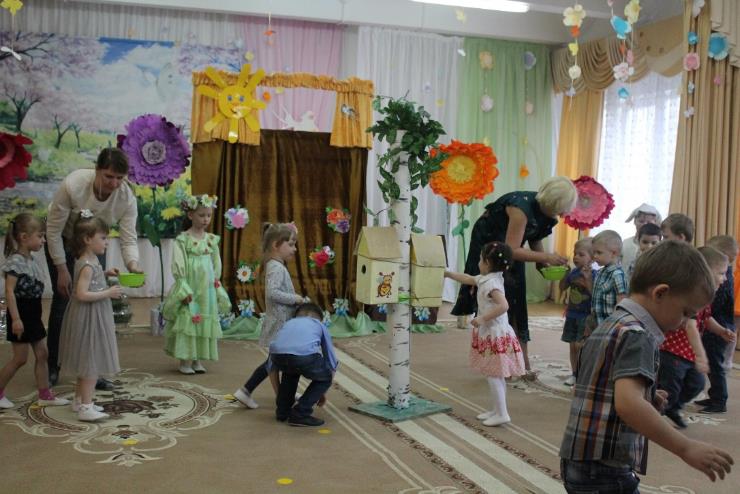 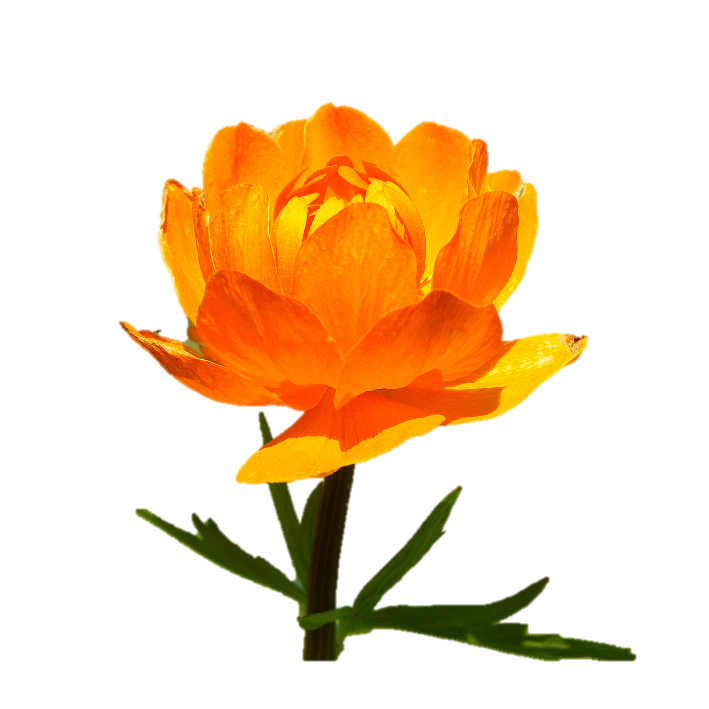 Весенние 
развлечения
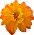 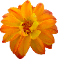 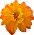 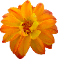 http://dou-28.ru
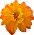 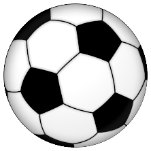 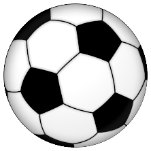 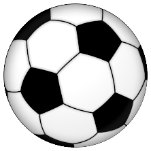 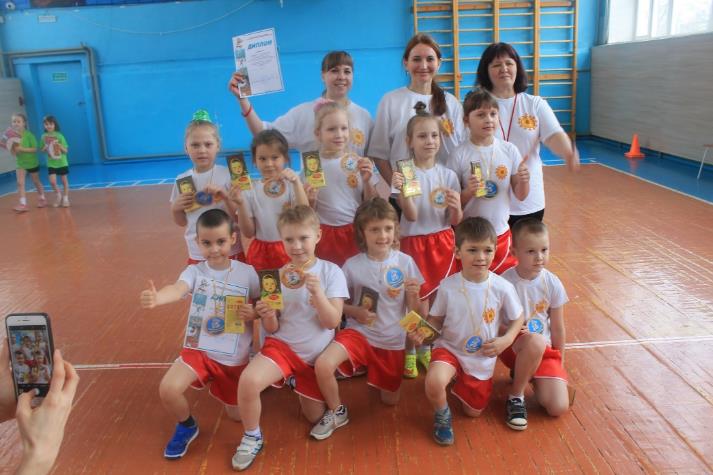 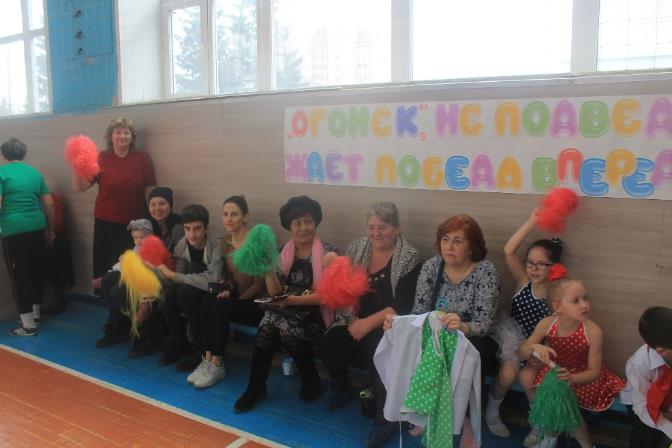 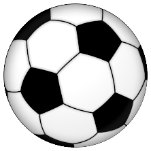 Веселые старты
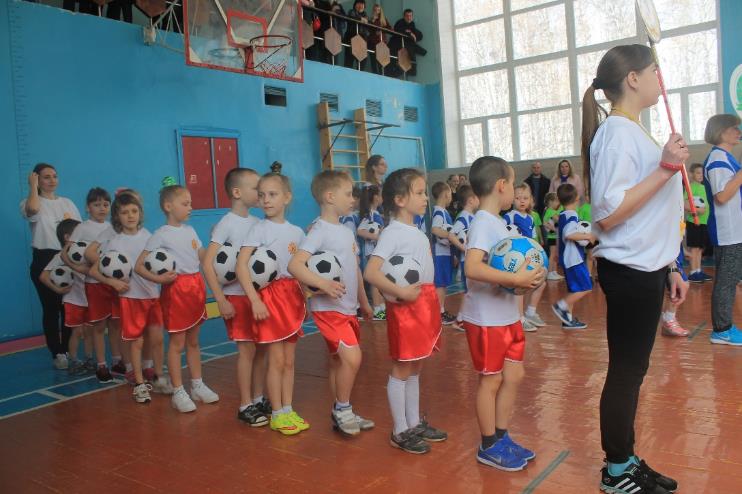 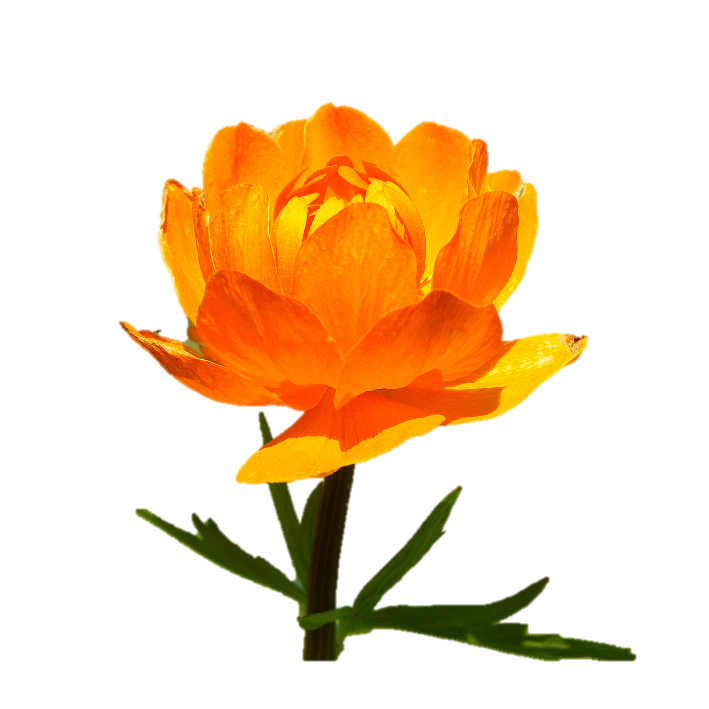 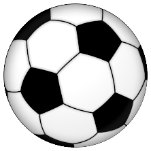 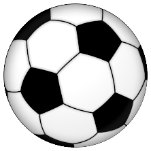 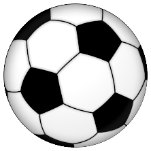 http://dou-28.ru
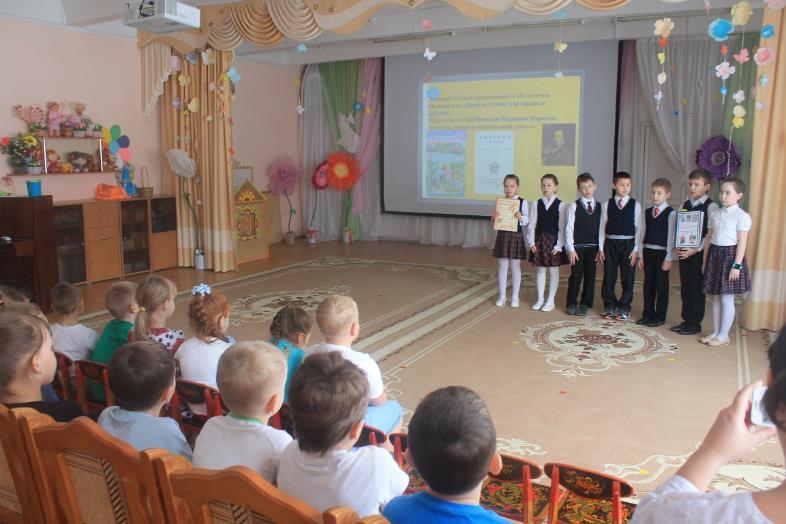 Работа со школой.
 Это интересно.
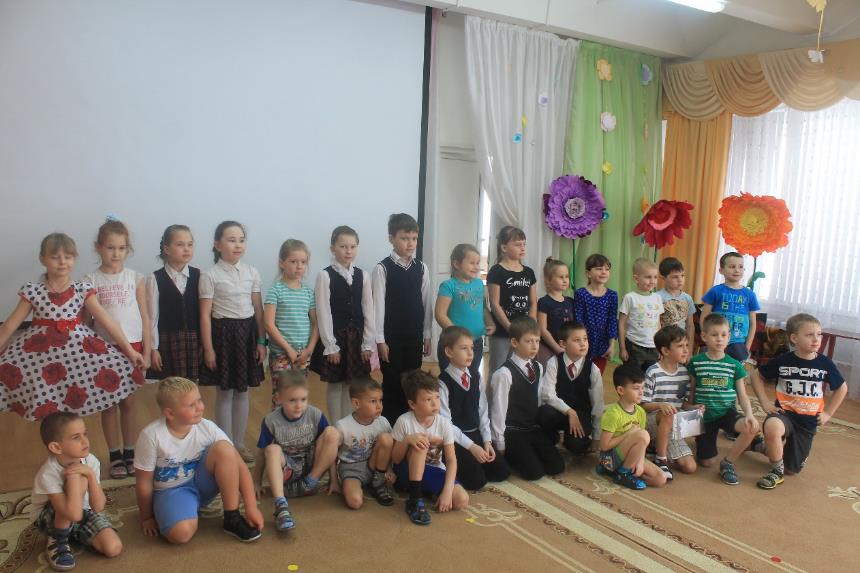 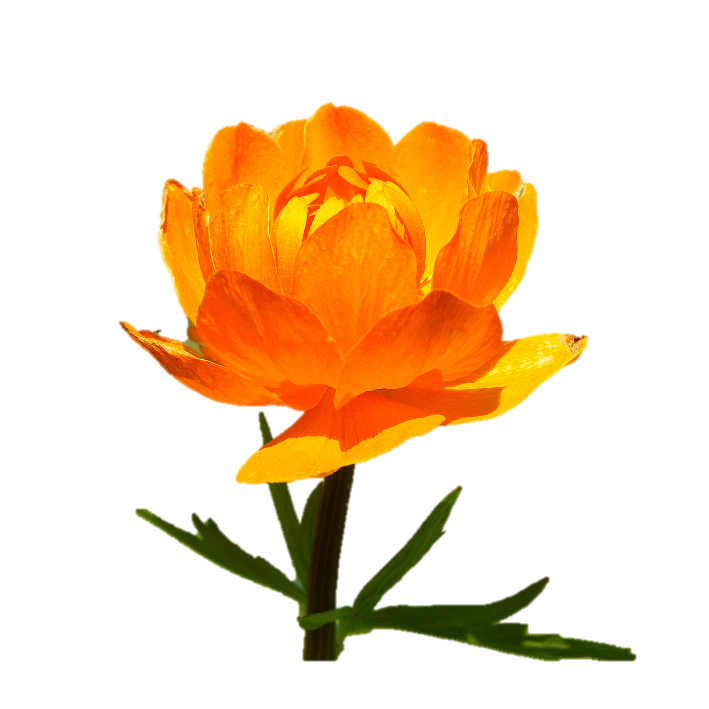 http://dou-28.ru
Выставки
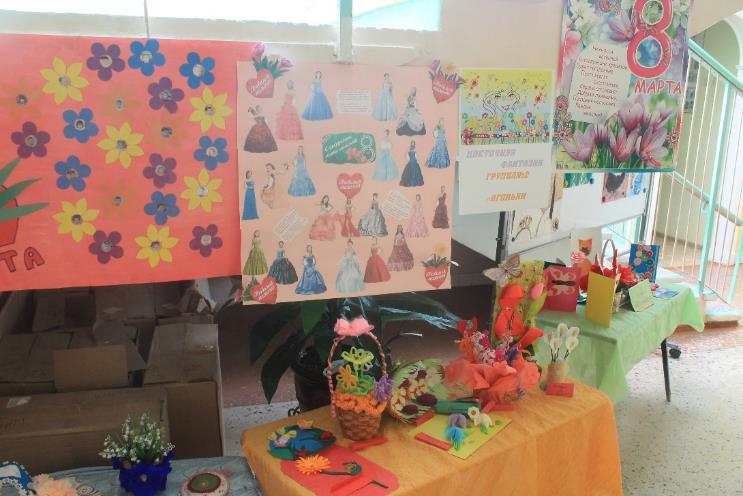 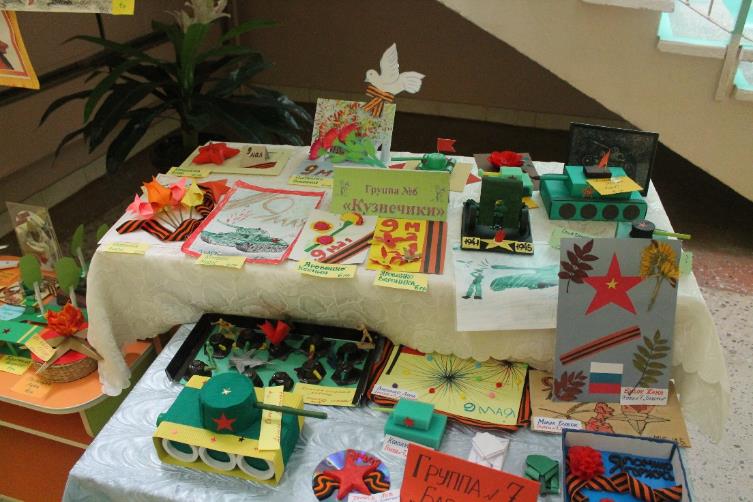 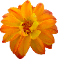 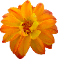 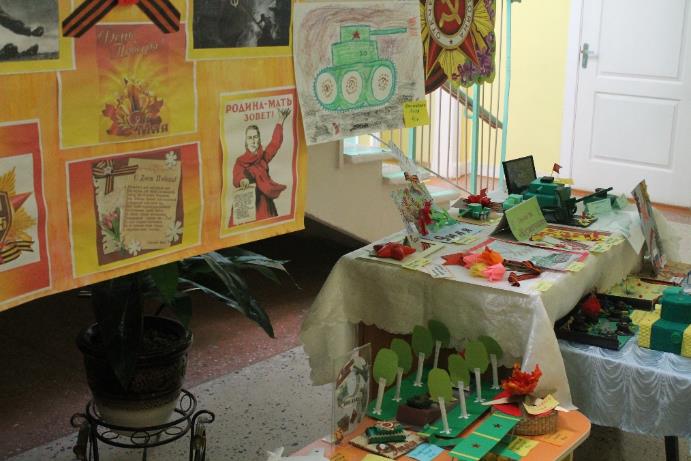 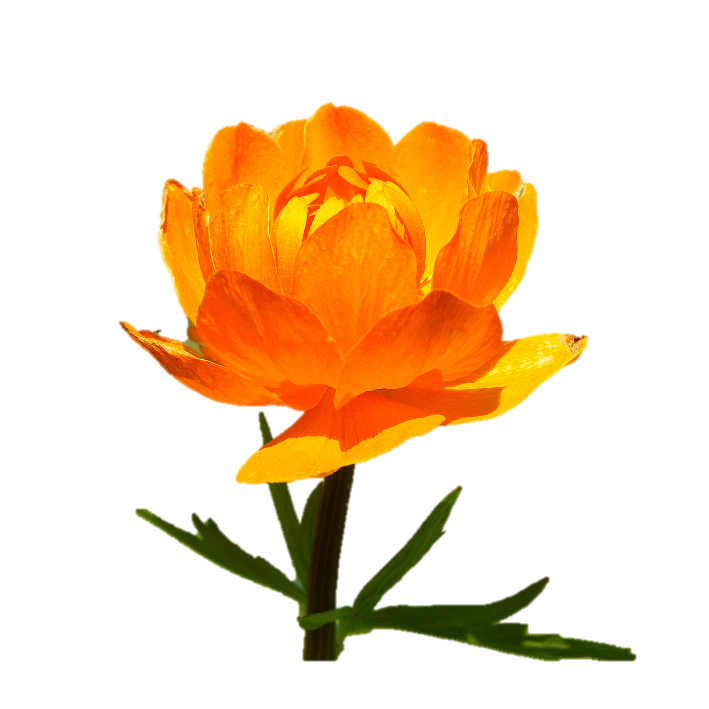 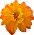 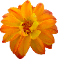 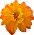 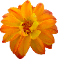 http://dou-28.ru
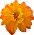 Итоговые занятия
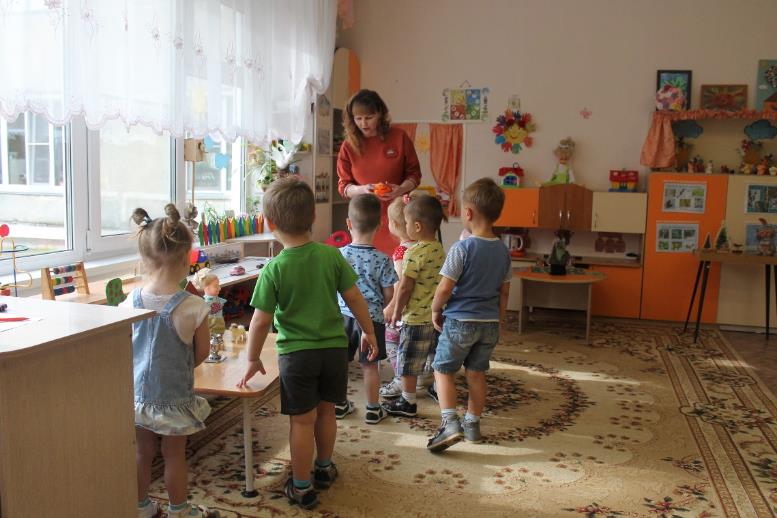 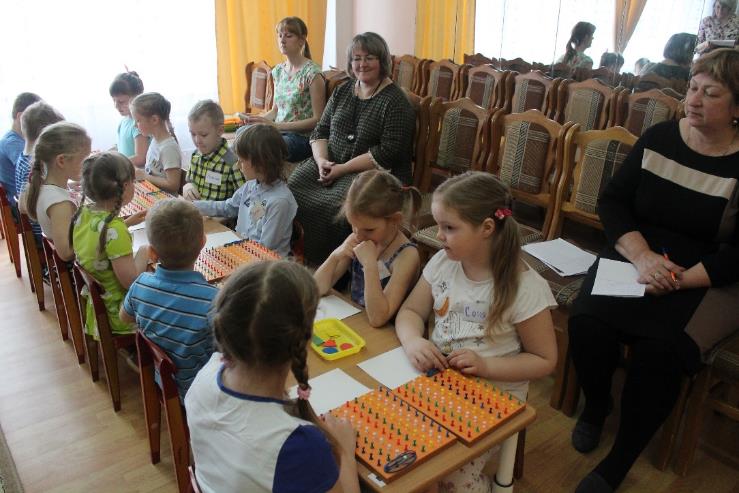 13 группа
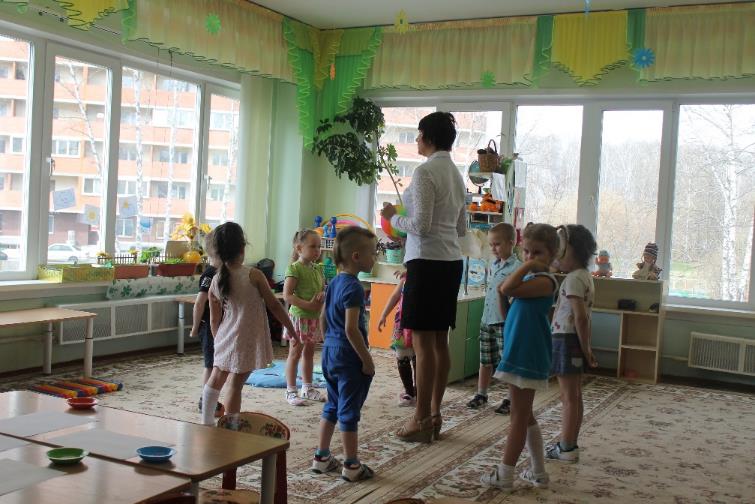 Выпускные группы
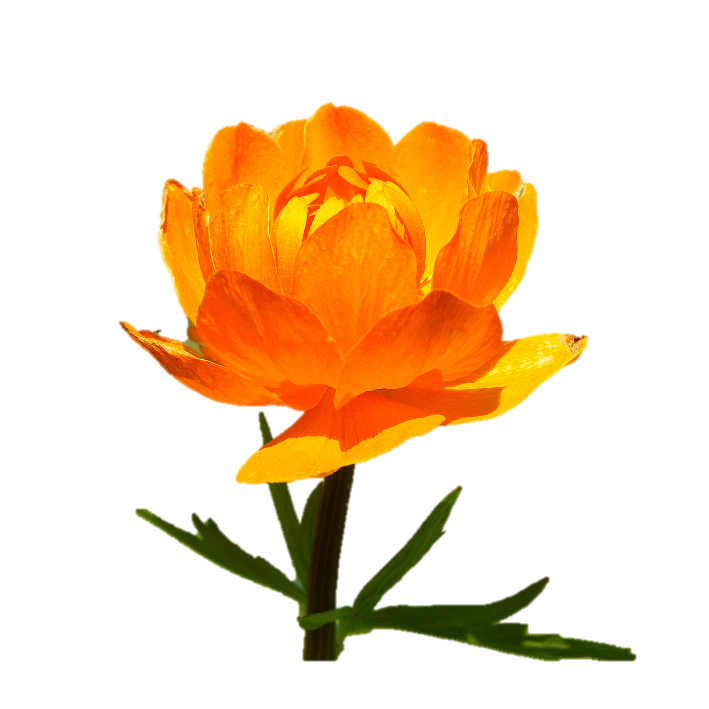 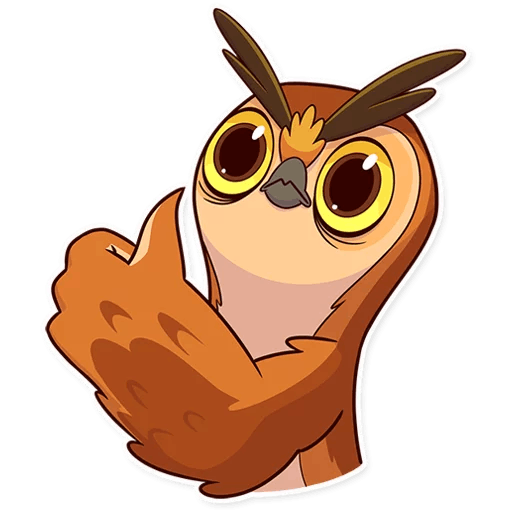 6 группа
http://dou-28.ru
Выпускные балы
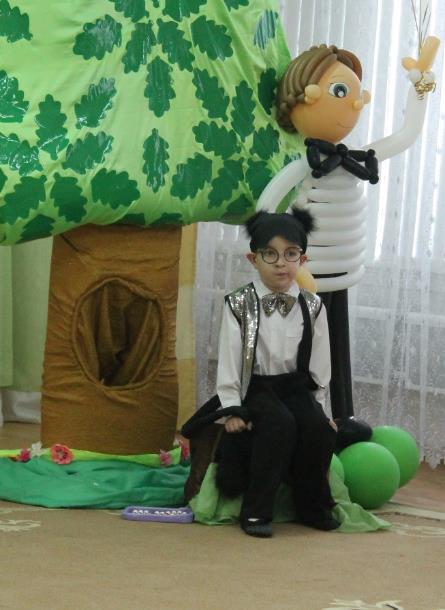 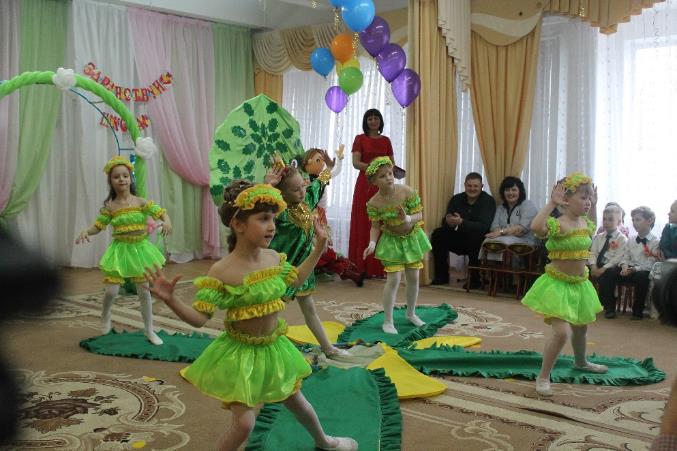 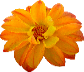 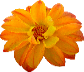 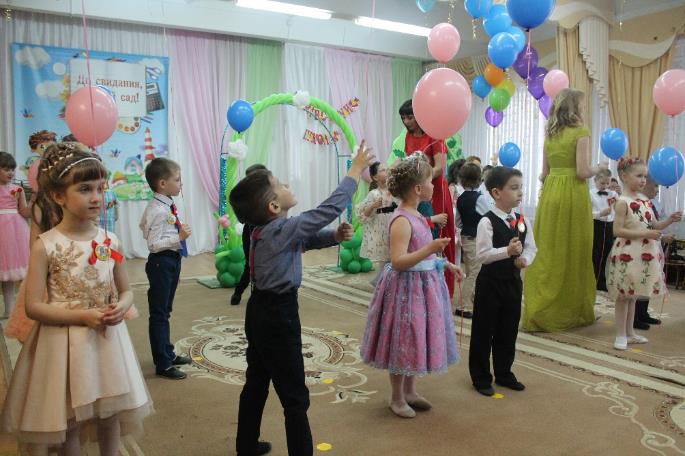 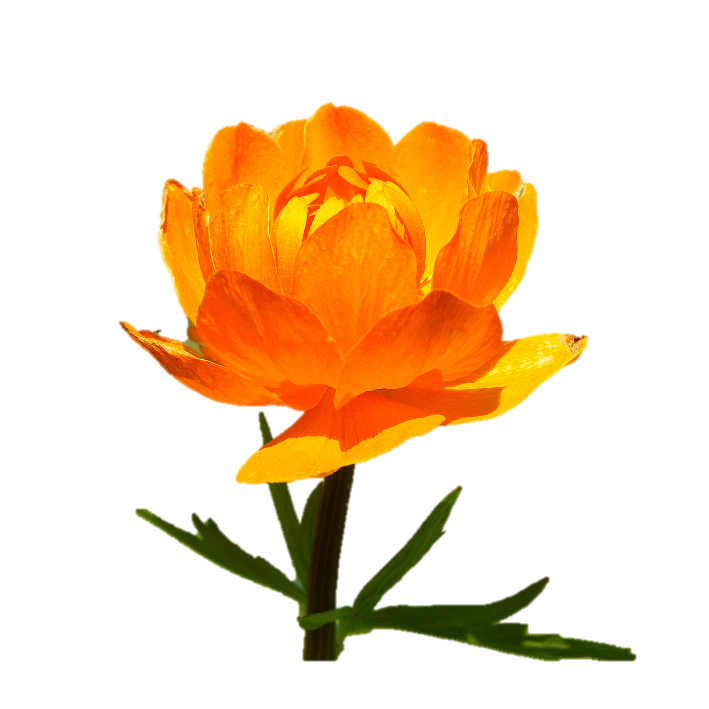 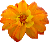 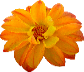 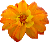 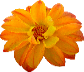 http://dou-28.ru
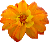 Выпускные балы
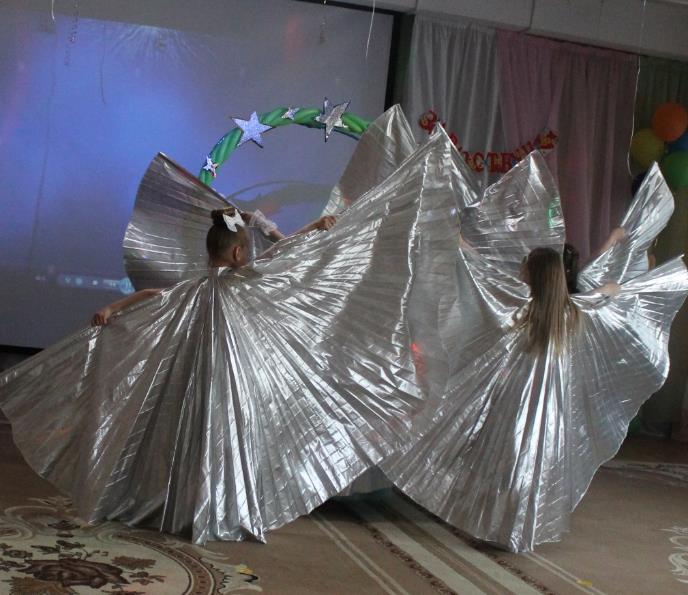 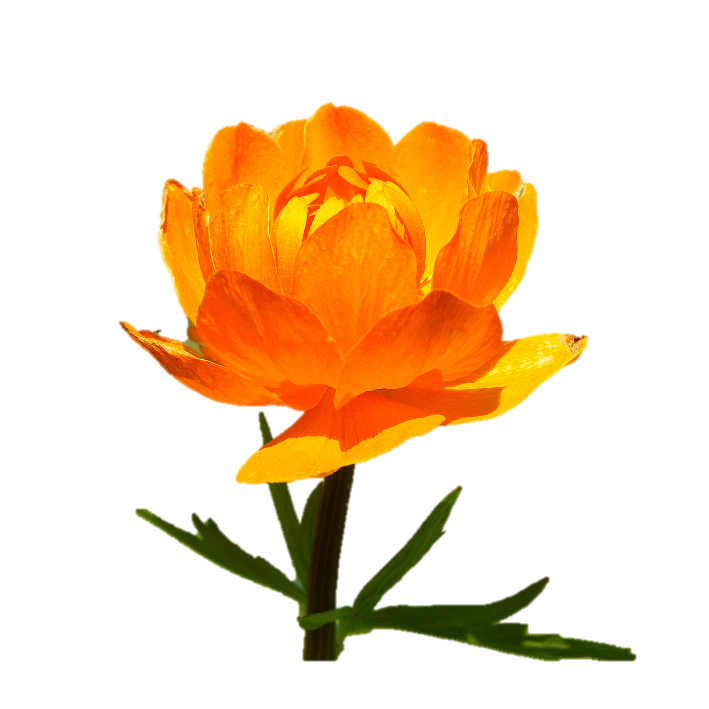 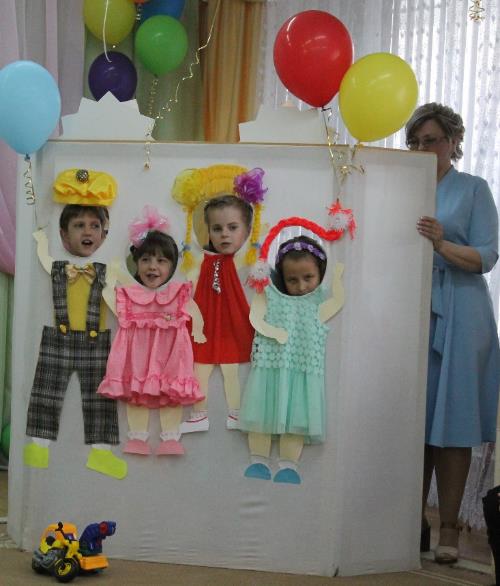 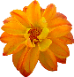 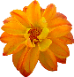 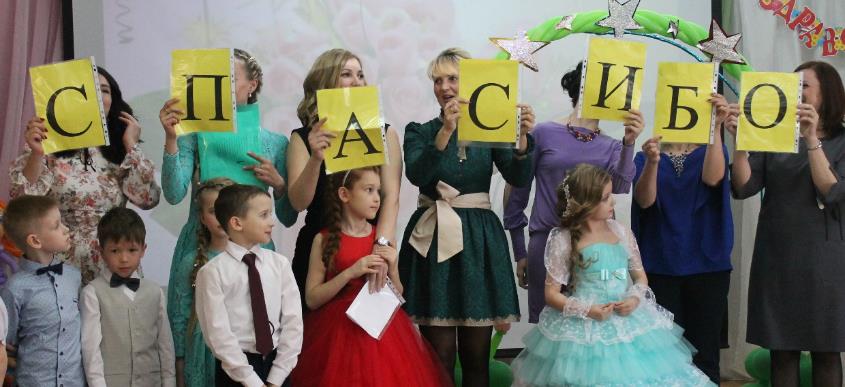 Мы выпускаем детей: 
1 группы, 
3 группы, 
4 группы.
Счастливого пути!
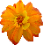 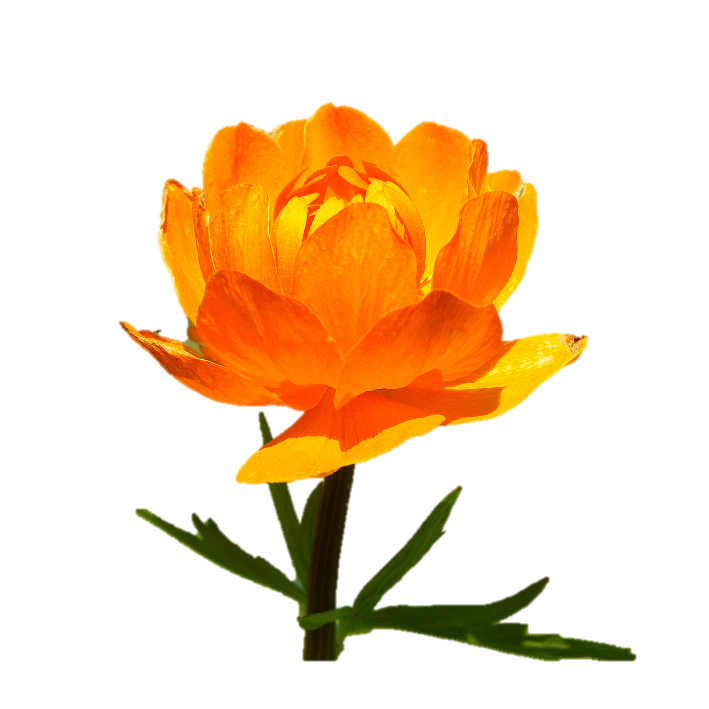 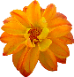 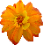 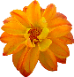 http://dou-28.ru
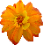 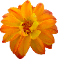 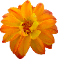 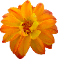 До следующей встречи…
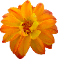 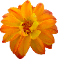 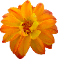 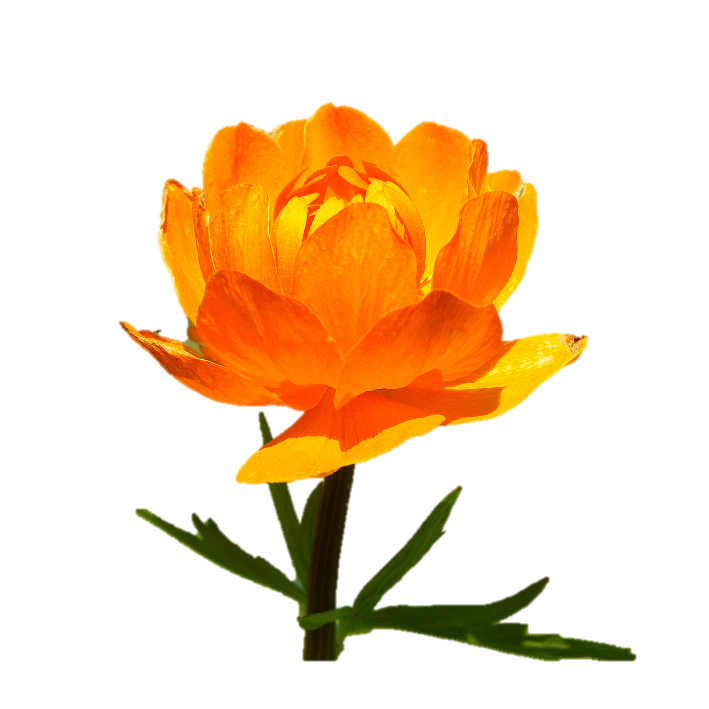 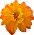 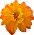 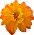 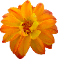 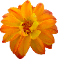 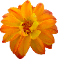 Выпуск подготовили : 
педагог- психолог  Семенюк С.П. старший воспитатель Лахтина О.В.
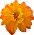 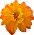 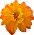 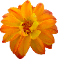 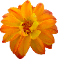 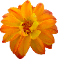 http://dou-28.ru
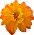 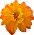 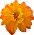